বিসমিল্লাহির রাহমানির রাহিম
আজকের বিষয়: রসায়ন প্রথম পত্র
শ্রেণি:   একাদশ 
অধ্যায়: ২য়
পাঠ ১৩
সময় ৪০ মিনিট
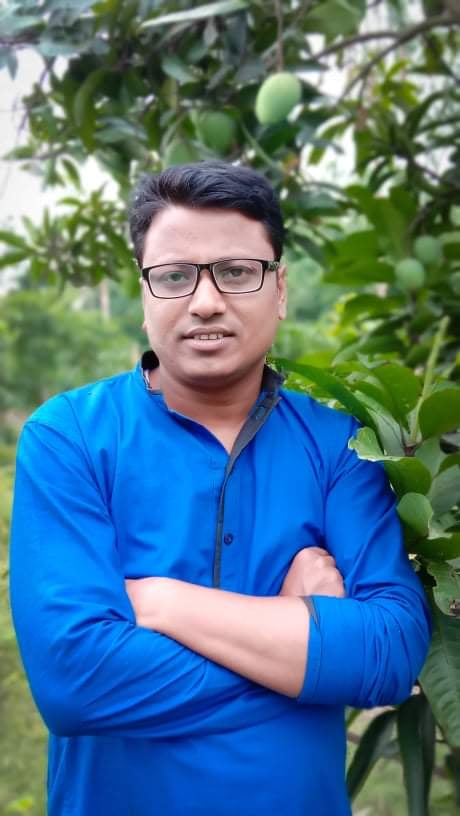 শিক্ষক পরিচিতি
মোঃ সেলিম জাহাঙ্গীর
রসায়ন প্রভাষক
ডিমলা ইসলামিয়া ডিগ্রী কলেজ
ডিমলা নীলফামারী
ইমেইলঃ salimzahangir07@gmail.com
আজকের বিষয়: রসায়ন প্রথম পত্র
পাঠ পরিচিতি
শ্রেণি:   একাদশ
অধ্যায়: দ্বিতীয়
পাঠ:  ১৩
সময়ঃ৪০মিনিট
শিক্ষনফলঃ
১। নিষ্ক্রিয় গ্যাস এর ধারনা।
২। নিষ্ক্রিয় গ্যাস এর কাজ জানতে পারবো।
৩। নিষ্ক্রিয় গ্যাস এর ব্যাখ্যা করতে পারবে।
নিষ্ক্রিয় গ্যাসঃ
পর্যায় সারণির যেসব মৌলের পরমাণু সমূহ ইলেকট্রন আদান, প্রদান বা শেয়ারের মাধ্যমে বন্ধন গঠন করে না তাদেরকে নিষ্ক্রিয় গ্যাস বলা হয়। পর্যায় সারণির 18 নম্বর গ্রুপে এদের অবস্থান। নিষ্ক্রিয় গ্যাস গুলি হচ্ছে হিলিয়াম (He), নিয়ন (Ne), আর্গন (Ar),  ক্রিপ্টন(Kr), জেনন (Xe), রেডন (Rn).
নিষ্ক্রিয় গ্যাস কয়টি ও কি কি??উঃ- নিষ্ক্রি গ্যাস ছয় টি যথাঃ১) হিলিয়াম,He২) নিয়ন,Ne৩) আর্গন,Ar৪) ক্রিপ্টন,Kr৫) জেনন,Xe৬) রেডন,Rn
নিষ্ক্রিয় গ্যাস গুলি নিষ্ক্রিয় কেনঃ  নিষ্ক্রিয় গ্যাস গুলির ইলেকট্রন বিন্যাস করলে দেখা যায় হিলিয়াম ব্যতীত অন্য নিষ্ক্রিয় গ্যাস গুলোর সর্ববহিঃস্থ শক্তিস্তরে অষ্টক পূর্ণ থাকে। নিষ্ক্রিয় মৌল সমূহের সর্বশেষ শক্তিস্তরে অষ্টক পুর্ণ থাকায় নিষ্ক্রিয় মৌল সমূহ যথেষ্ট স্থিতিশীল থাকে। ফলে এসব মৌল সমূহ সহজে কোন বিক্রিয়ায় অংশগ্রহণ করে না। সর্ববহিঃস্থ স্তরে ইলেকট্রন দ্বারা অষ্টক পূর্ণ থাকে যা অত্যন্ত সুস্থিত। এ সুস্থিত ইলেকট্রন বিন্যাস ভাঙ্গতে অনেক শক্তির প্রয়োজন হয়। তাই স্বাভাবিক অবস্থায় নিষ্ক্রিয় মৌল সমূহ অন্য কোন মৌলের সাথে যুক্ত হয় না। অর্থাৎ বহিঃস্থ স্তরে সুবিন্যাস্ত ইলেকট্রন বিন্যাসের কারণে নিষ্ক্রিয় মৌল সমূহ নিষ্ক্রিয় হয়।
এদের ইলেকট্রন বিন্যাসঃ
He (2) --> 1s²
Ne (10) --> 1s² 2s² 2p⁶

Ar (18) --> 1s² 2s² 2p⁶ 3s² 3p⁶

Kr (36) --> 1s² 2s² 2p⁶ 3s² 3p⁶ 3d¹º 4s² 4p⁶
Xe (54)--> [Kr ] 4d¹º 5s² 5p⁶

Rn (86)--> [Xe ] 4f¹⁴ 5d¹º 6s² 6p⁶
রাসায়নিক ধর্ম
প্রত্যেক নিষ্ক্রিয় গ্যাস পরমাণুর সর্ববহিস্থ শক্তি-স্তর ইলেকট্রন দ্বারা পূর্ণ (ns2np6) অর্থাৎ এদের পরমাণুর সর্ববহিস্থ স্তরে ৪টি করে (He-এর ক্ষেত্রে ২ টি) ইলেকট্রন আছে। এদের ব্যবহারে ইলেকট্রন দান (donate) বা গ্রহণ (accept ) করার কোনরূপ প্রবণতা দেখায় না বলে এরা আয়নীয় বা সমযোজী (covalent) যৌগ গঠন করতে পারে না। অতত্রব এরা সম্পূর্ণরূপে রাসায়নিক ক্রিয়াহীন। এতদ্সত্ত্বেও বিশেষ কোন কোন ক্ষেত্রে নিষ্ক্রিয় গ্যাস কর্তৃক বিভিন্ন যৌগ গঠনের প্রমাণ পাওয়া গেছে।
বিভিন্ন নিস্ক্রিীয় গ্যাসের ব্যবহার নিম্নে বর্ণনা করা হলোঃ
হিলিয়াম[সম্পাদনা]
(১) বেলুন ও আকাশ যানে হিলিয়াম ব্যবহৃত হয়। এটি হাইড্রোজেন অপেক্ষা ভারী হলেও এর উত্তোলন ক্ষমতা হাইড্রোজেনের প্রায় কাছাকাছি (৯২%) অথচ এটি আদাহ্য ও অপেক্ষাকৃত কম ব্যাপনীয় (less diffusible)। এজন্য এ কাজে হাইড্রোজেন অপেক্ষা হিলিয়াম অধিক উপযোগী।(২) রক্তে হিলিয়াম অপেক্ষা নাইট্রোজেন অধিকতর দ্রবণীয়। এই জন্য ডুবুরী যন্ত্রে বায়ুর পরিবর্তে অক্সিজেনের সাথে মিশ্রিত অবস্থায় হিলিয়াম (২০% ঙ২ ও ৮০% ঐব) ব্যবহৃত হয়। এতে সমুদ্রের তলদেশে উচ্চ চাপে বায়ুতে শ্বাস-প্রশ্বাসের যে অসুবিধা হয় তা দূরীভূত হয়। কারণ উচ্চ চাপে বায়ুতে নাইট্রোজেন রক্তে দ্রবীভূত হয়ে যায় আর পানির উপরে উঠা মাত্রই চাপ কমে যায়, ফলে দ্রবীভূত নাইট্রোজেন বের হয়ে আসে এবং রক্তের মধ্যে বুদ্বুদ্ সৃষ্টি করে। এতে অকস্মাৎ ব্যথা সৃষ্টি হয়। হিলিয়াম যুক্তি অক্সিজেন ব্যবহারে এই অসুবিধা হয় না।(৩) হাঁপানী প্রভৃতি রোগে শ্বাসকার্যের সহায়তার জন্য হিলিয়াম মিশ্রিত অক্সিজেন ব্যবহৃত হয়।(৪) নিম্ন তাপমাত্রার গবেষণাকার্যে তরল হিলিয়াম (স্ফুটনাঙ্ক ৪.১ K) ব্যবহৃত হয়।(৫) নিম্ন তাপমাত্রা পরিমাপে ব্যবহৃত গ্যাস থার্মোমিটারে হিলিয়াম ব্যবহৃত হয়
নিয়ন[সম্পাদনা]

(১) নিয়ন প্রধানত আলোক উৎপাদন ও আলোকসজ্জায় ব্যবহৃত হয়। নিয়ন-টিউবে এটি অত্যুজ্জ্বল লাল আলো উৎপাদন করে। এটি পারদ (মারকারি) বাষ্পের সাথে মিশ্রিত থাকলে সবুজ বা নীল আলো পাওয়া যায়। নিয়ন গ্যাস বা তার বিভিন্ন মিশ্রণের সাথে বিভিন্ন বর্ণের কাচ ব্যবহার করে আলোর বৈচিত সৃষ্টি করা সম্ভব। নিয়ন আলো কুয়াসার মধ্যেও দেখা যায় -এই জন্য বৈমানিকগণ আলোক-সংকেতরূপে এই আলো ব্যবহার করে থাকেন।(২) নিয়নের সাহায্যে প্রতিপ্রভ নলে আলোর বৈচিত্র্য সৃষ্টি করে ব্যবসায় ক্ষেত্রে রকমারি বিজ্ঞাপনে নিয়ন যথেষ্ট পরিমাণে ব্যবহৃত হয়।(৩) কোন নিদিষ্ট বিভব সীমা (voltage limit) অতিক্রান্ত না হওয়া পর্যন্ত নিয়ন-হিলিয়াম মিশ্রণ বিদ্যুৎ পরিবহন করে না। এই মাত্রা অর্থাৎ উচ্চ বিভব প্রয়োগ হলে এটি বিদ্যুৎ পরিবাহী। কাজেই ভোল্টমিটার ও রেকটিফায়ার প্রভৃতি যন্ত্রের সংরক্ষণে এই মিশ্রণ ব্যবহৃত হয়।
আর্গন[সম্পাদনা]

(১) আর্গন প্রধানত ইলেকট্রিক বাল্ব পূরণে ব্যবহৃত হয়। বাল্বে আর্গন থাকার দরুন টাংস্টেন সূত্র (tungsten filament) সহজে বাষ্পীভূত হয় না ফলে বালবের পরমায়ু অনেকাংশে বর্ধিত হয়।(২) রেডিও-এর বাল্ব ও রেকটিফায়ার-এ আর্গন ব্যবহৃত হয়।(৩) ঝালাই-এর কাজে নিষ্ক্রিয় পরিবেশ সৃষ্টি করতে আর্গন ব্যবহৃত হয়।(৪) গ্যাস ক্লোমাটোগ্রাফীতেও এর ব্যবহার আছে।
ক্রিপটন[সম্পাদনা]

(১) আর্গনের মত ক্রিপটনও টিউব বাতিতে ব্যবহৃত হয়।(২) কসমিক রশ্মি পরিমাপে আয়নীকরণ প্রকোষ্ঠে (Ionisation chamber) ক্রিপটন ব্যবহৃত হয়।(৩) ক্রিপটন পারমাণবিক দীপ (Krypton atomic lamp) নির্মাণে Kr 85-এর ব্যবহার আছে।(৪) খনি-শ্রমিকদের ‘ক্যাপ-ল্যাম্পে’ ক্রিপটন ব্যবহার করা হয়।
জেনন[সম্পাদনা]
(১) দ্রুত গতিসম্পন্ন ফ্লাশ-লাইটে জেনন আছে।(২) নিউট্রন Y-রশ্মি ও নিরপেক্ষ মেসন (meson) শনাক্তকরণে বুদ্বুদ্ প্রকোষ্ট (Bubble chamber) তৈরি করতে এটি ব্যবহৃত হয়।
রেডন[সম্পাদনা]
(১) রেডিও-থ্যারাপি চিকিৎসায় শরীরে ক্ষতিকর বৃদ্ধি নাশে এটি ব্যবহৃত হয়।(২) ক্যানসারের মত দুরারোগ্য ব্যাধি নিরসনেও রেডন ব্যবহৃত হয়।
বাড়ির কাজ
১। নিষ্ক্রিয় গ্যাস কি?

২। নিষ্ক্রিয় গ্যাস গুলোর নাম লিখ?

৩। নিষ্ক্রিয় গ্যাস গুলোর ব্যাখ্যা দেও?
ধন্যবাদ